Овощи. Приготовление блюд из овощей.
Цель: Обобщить знания об овощах, растениях; научить приемам нарезки овощей.
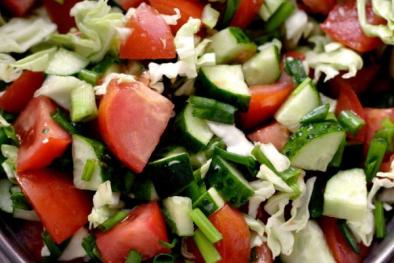